Class-VIII
Chapter- 5
Coal and Petroleum
Introduction
We use various materials for our basic needs. Some of them are found in nature and some have been made by human efforts.

Natural resources
The resources which are obtained from nature are called natural resources.
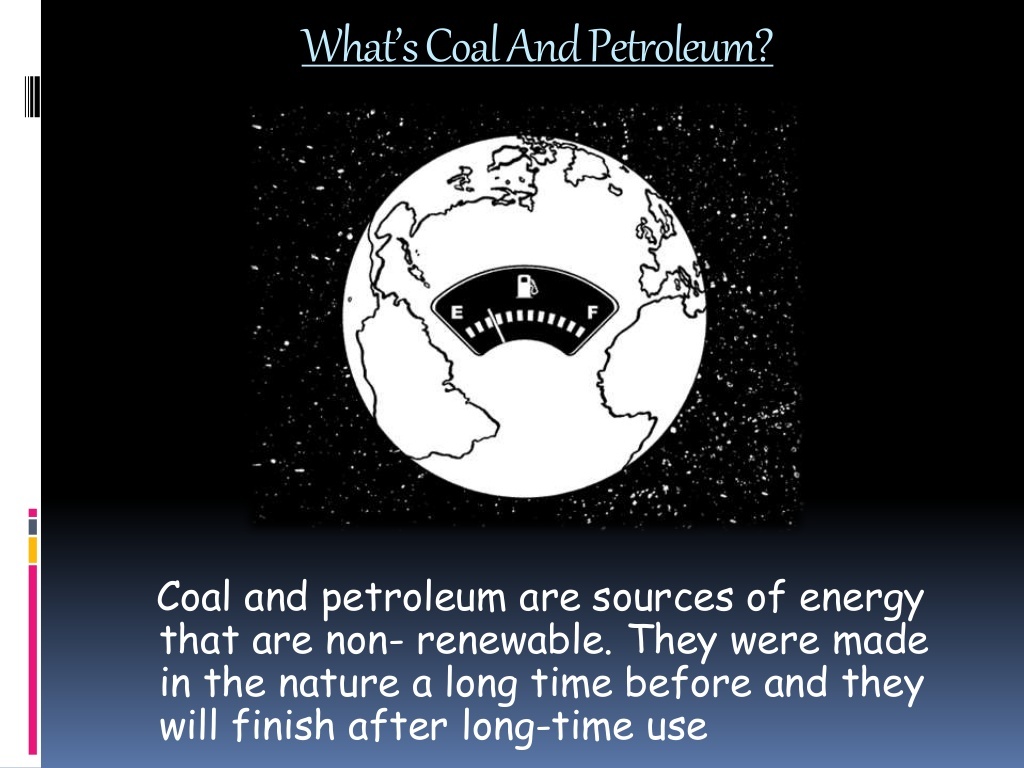 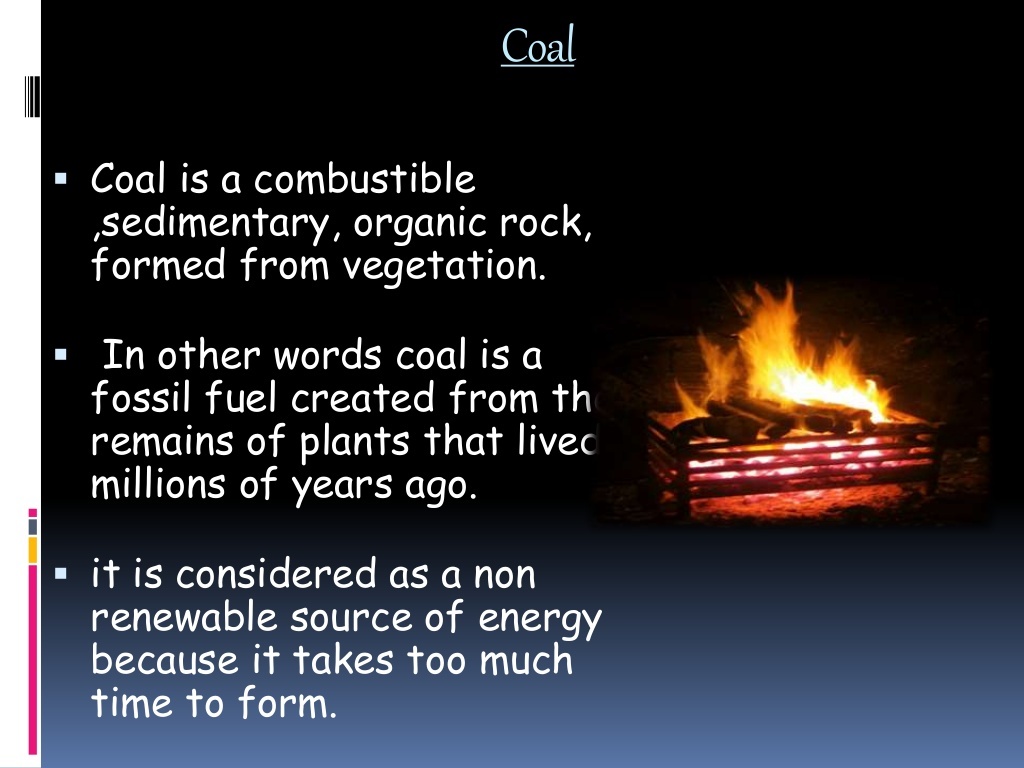 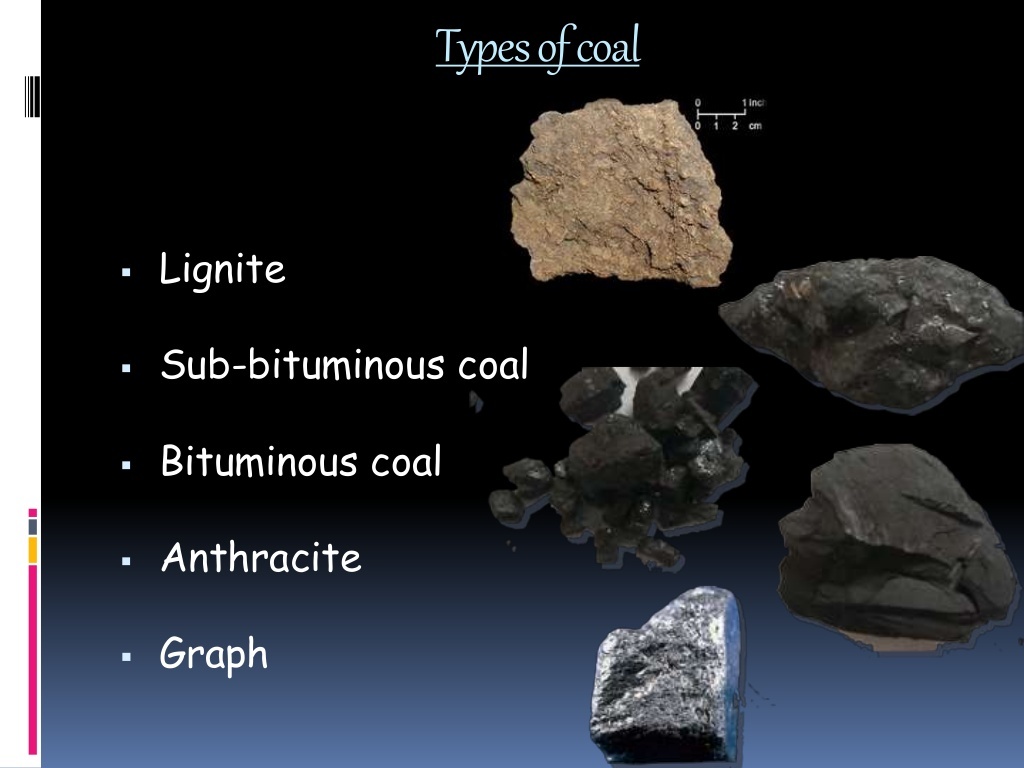 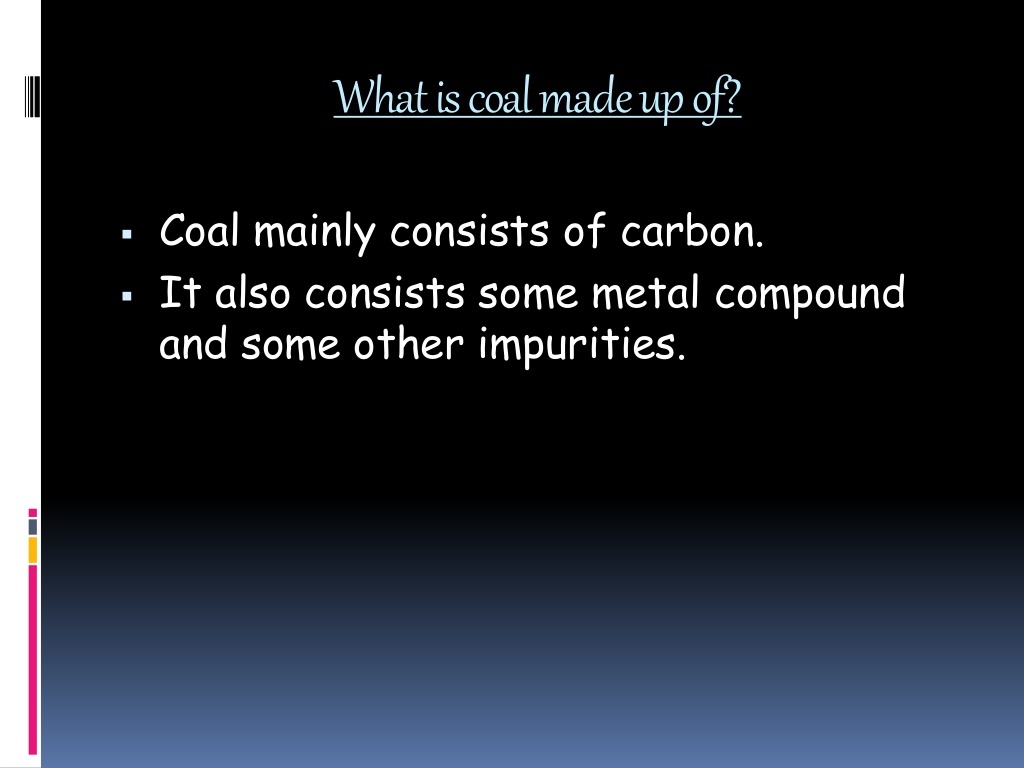 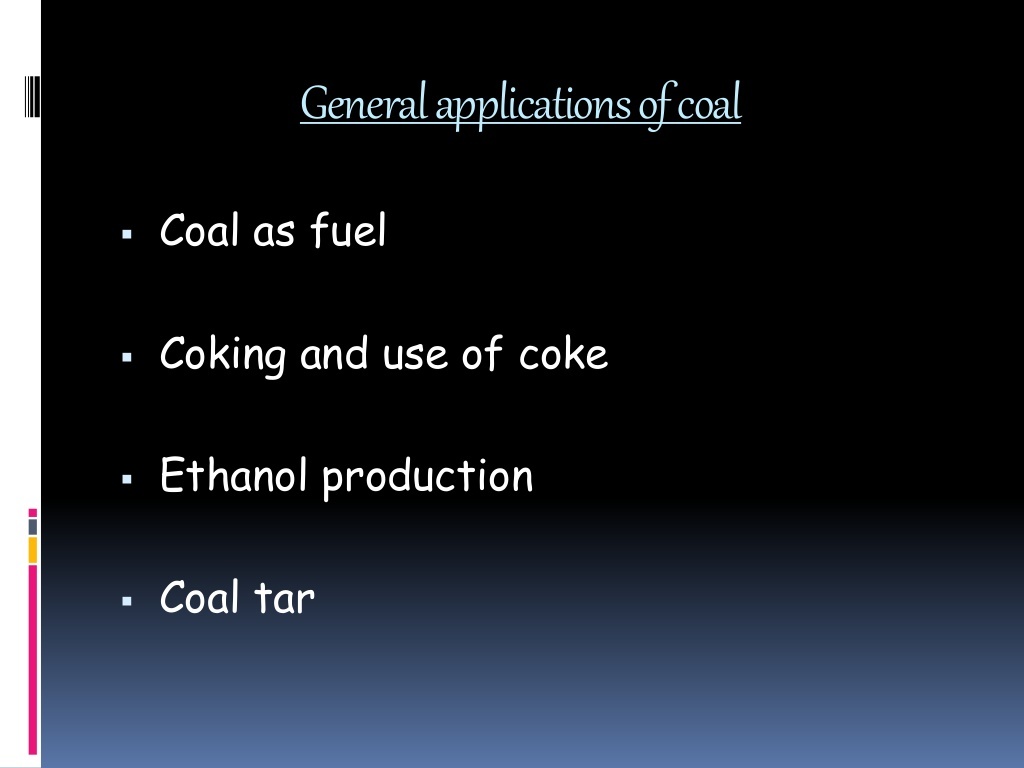 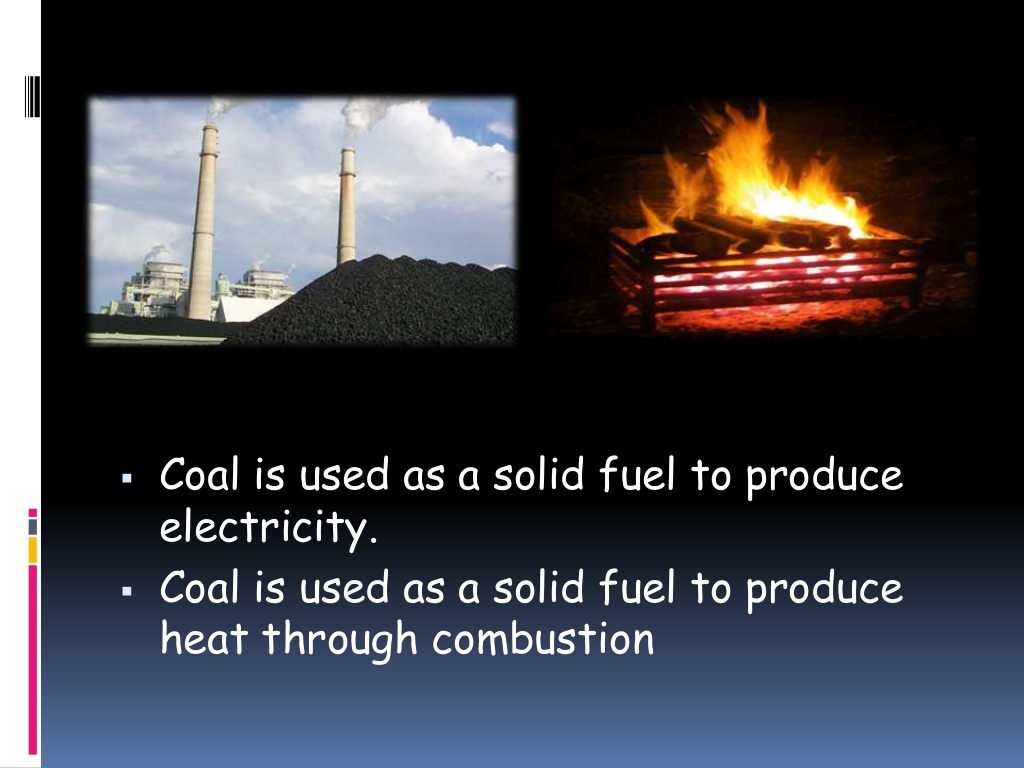 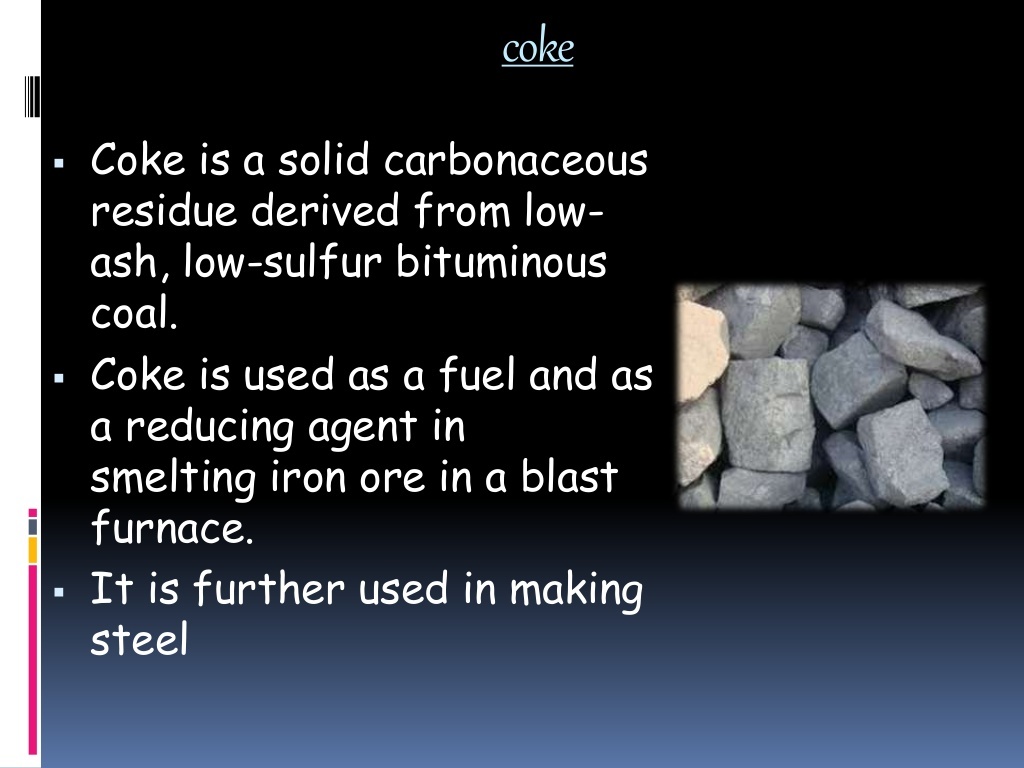 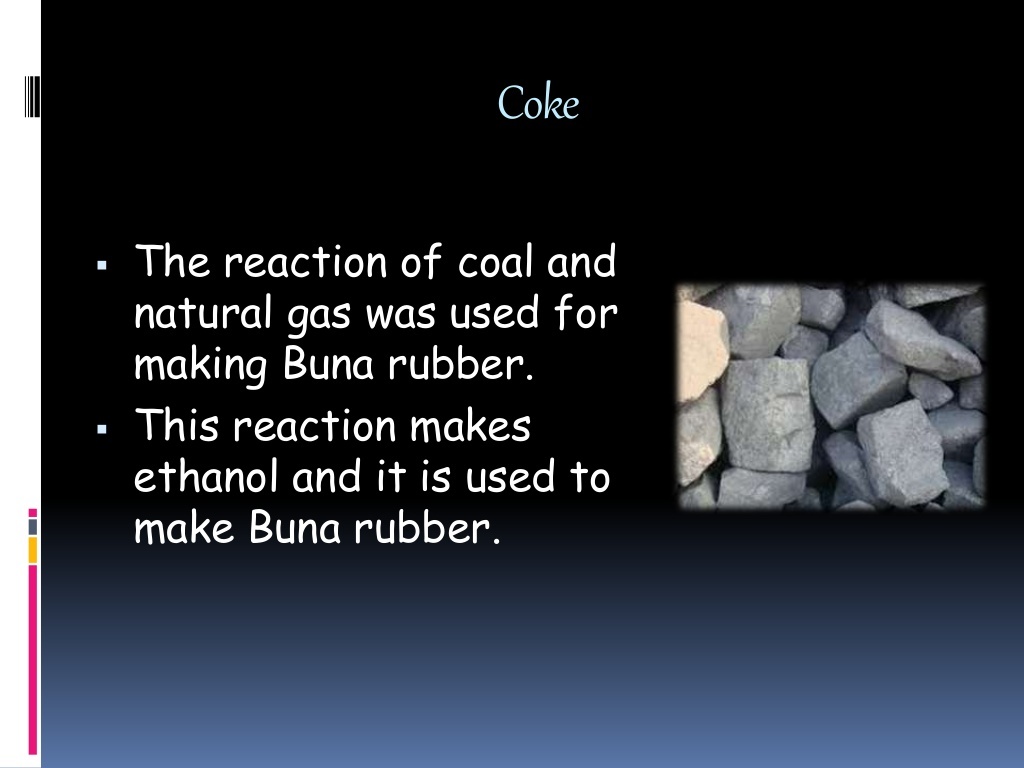 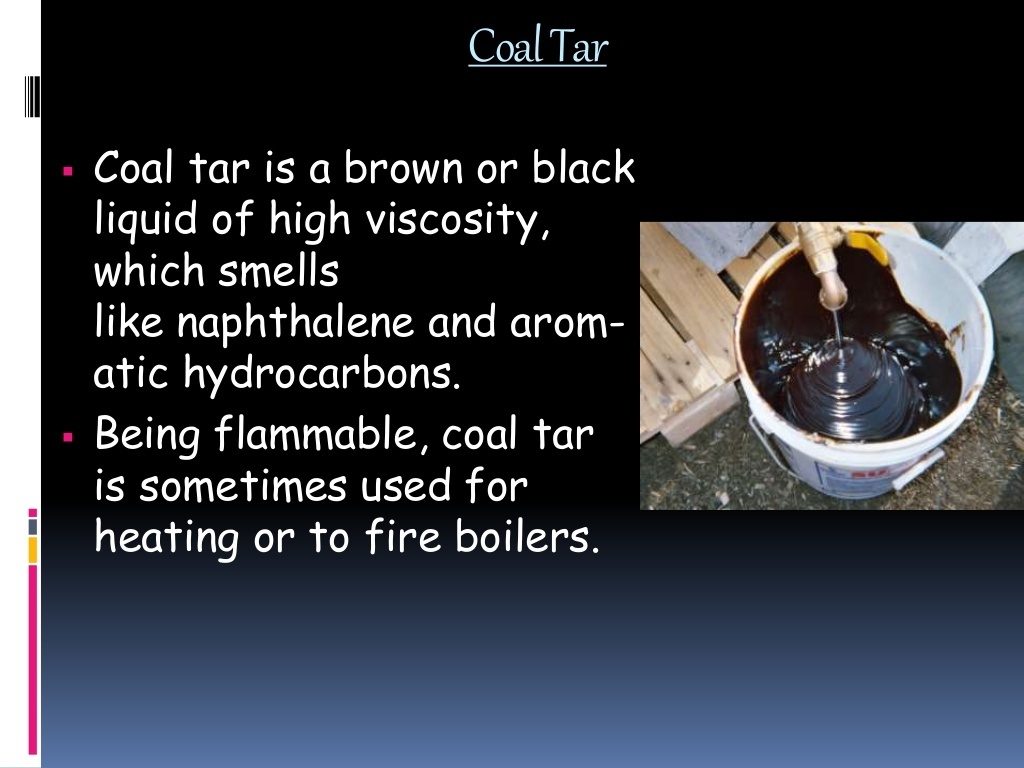 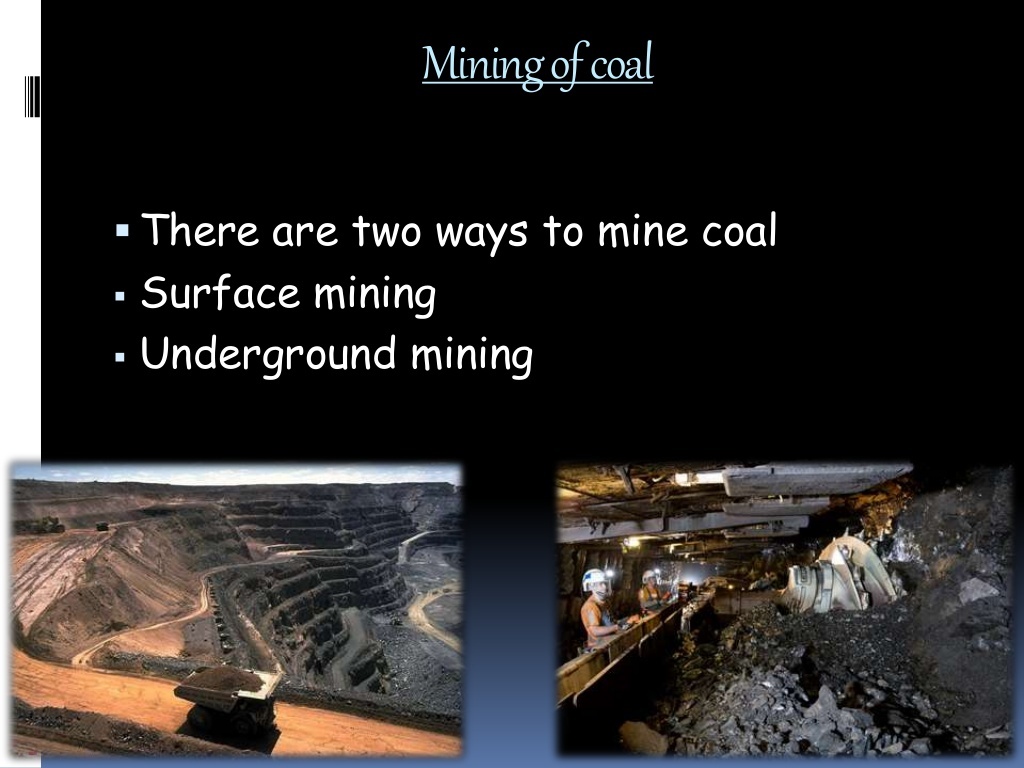 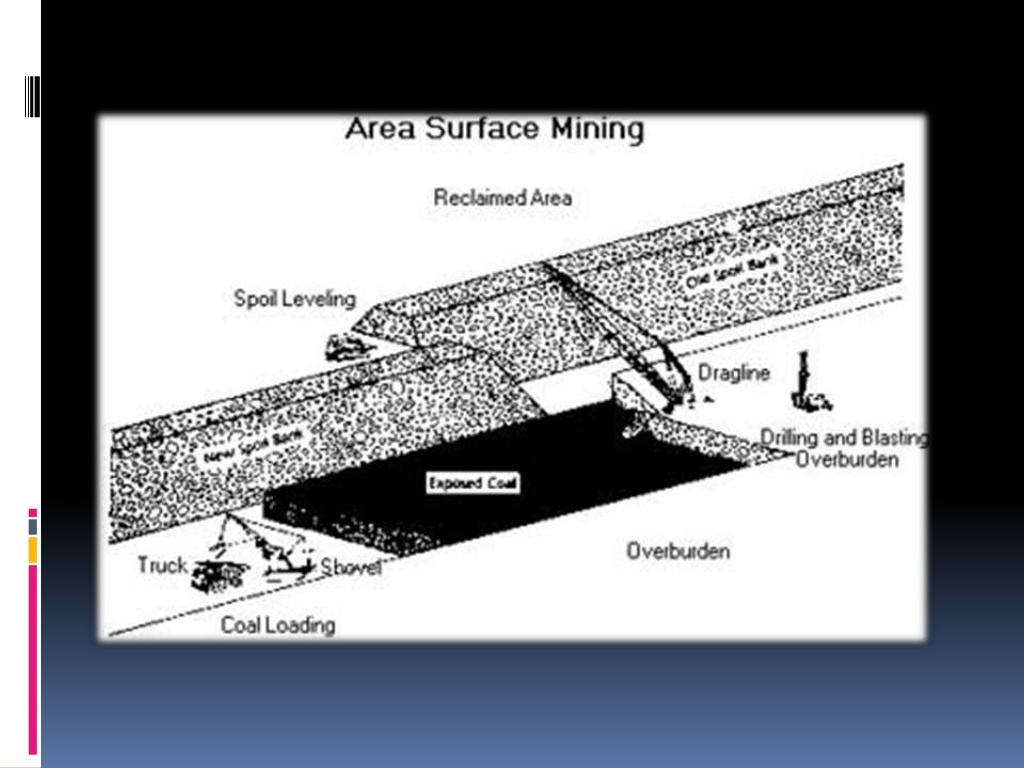 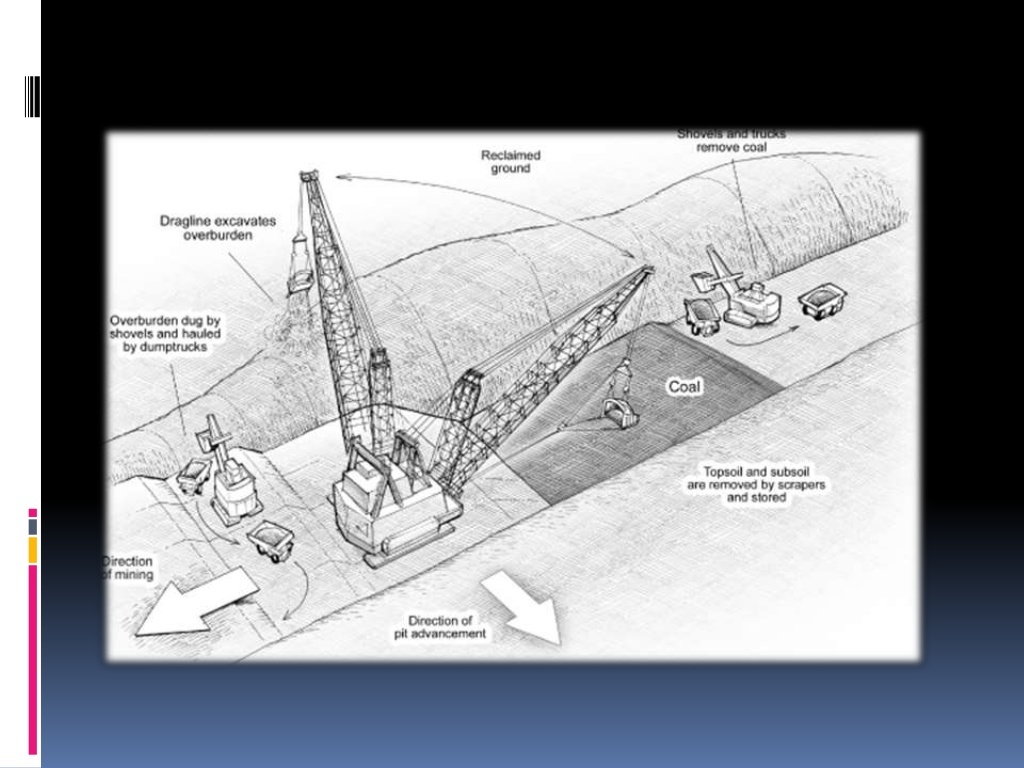 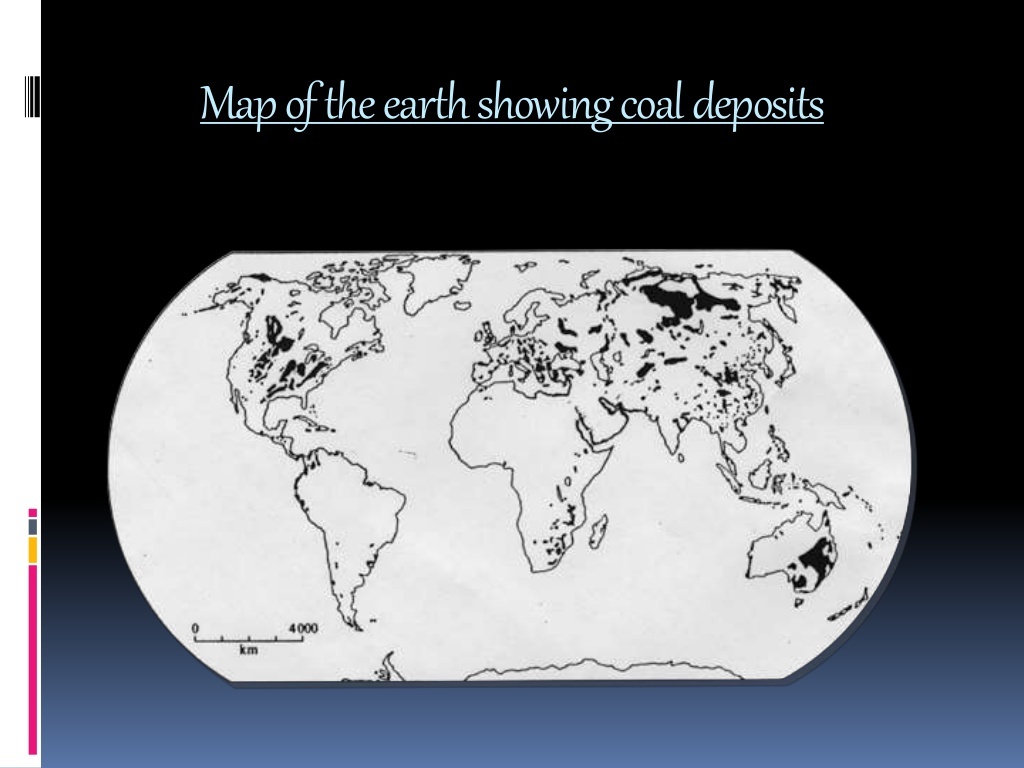 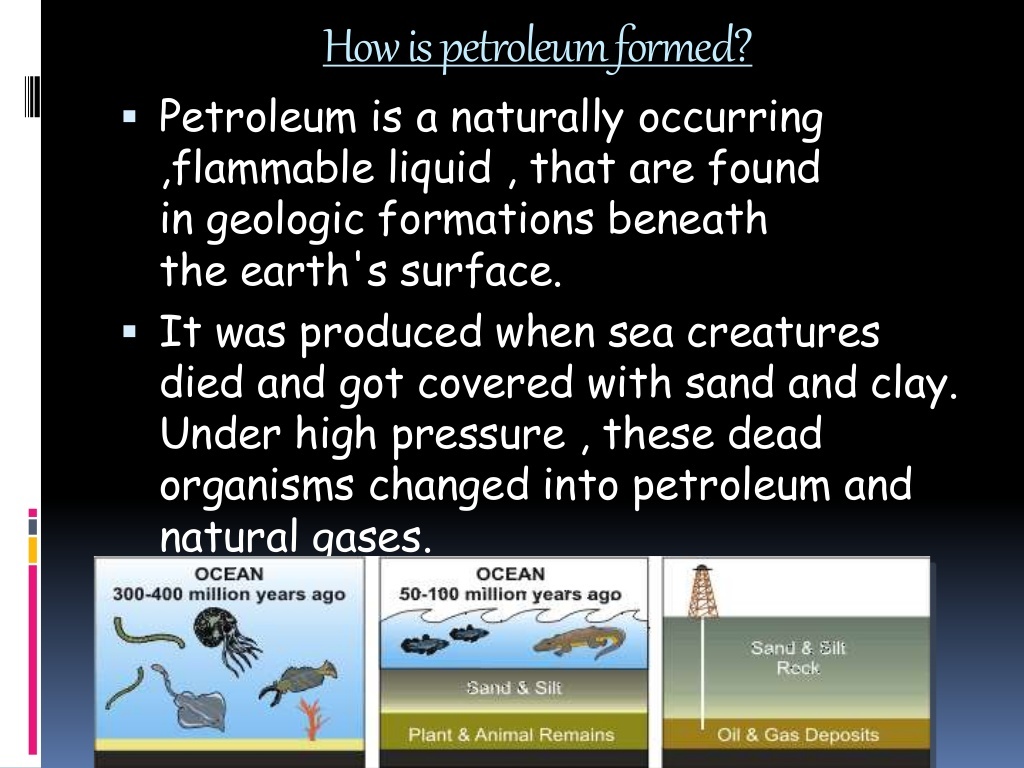 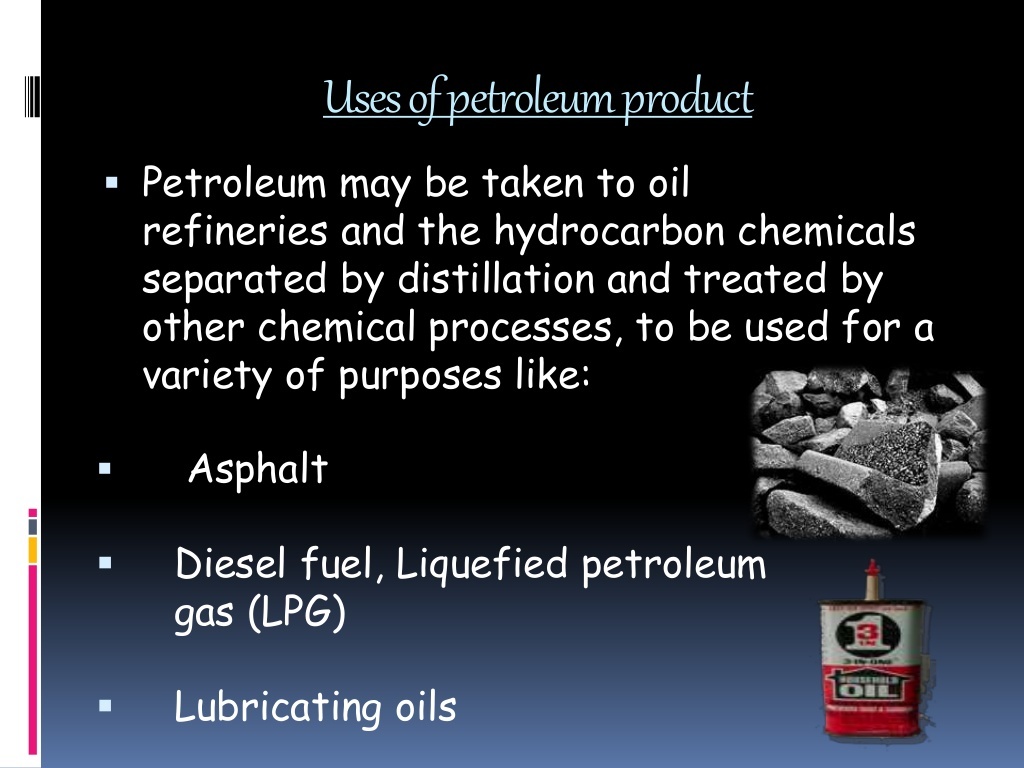 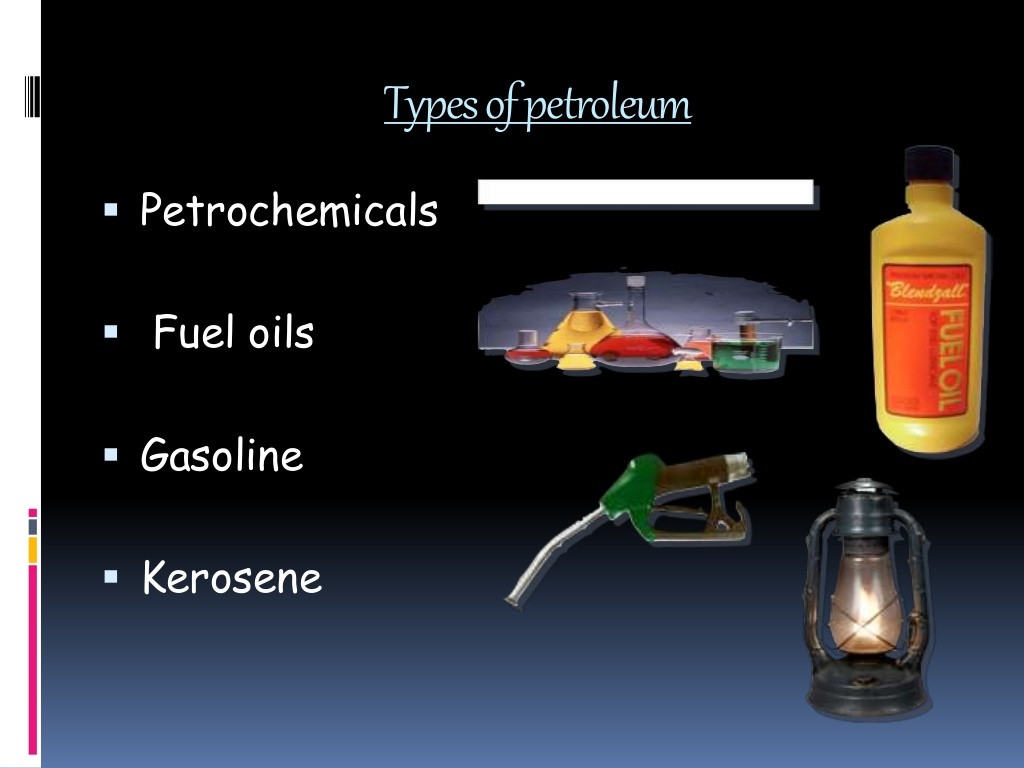 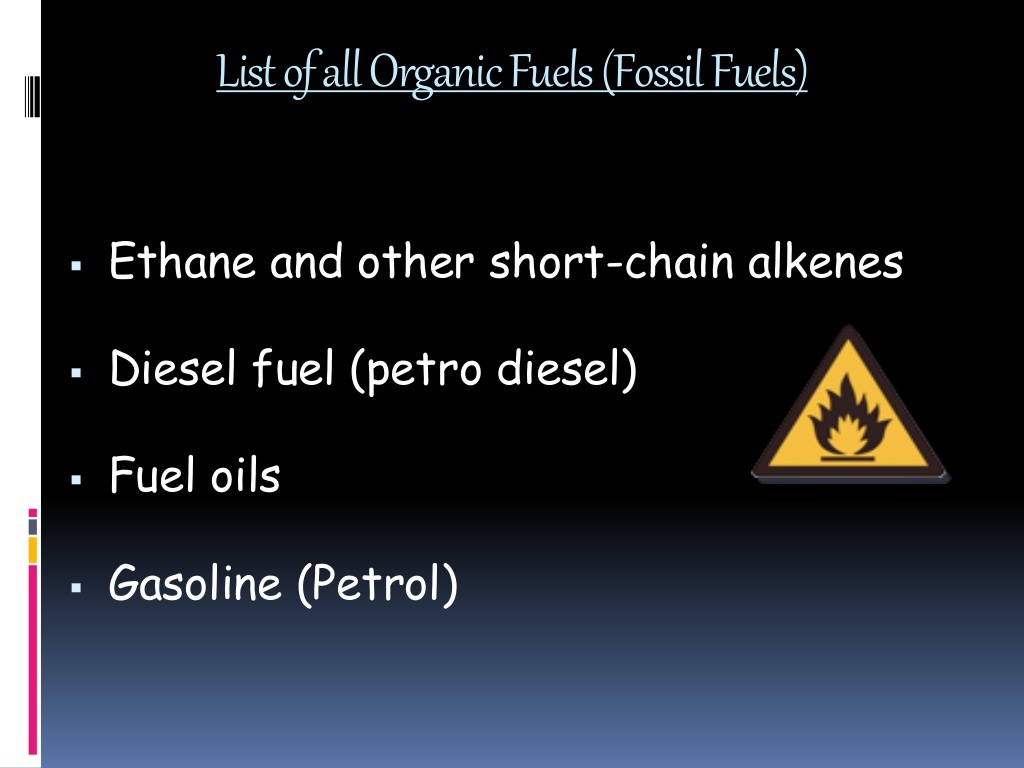 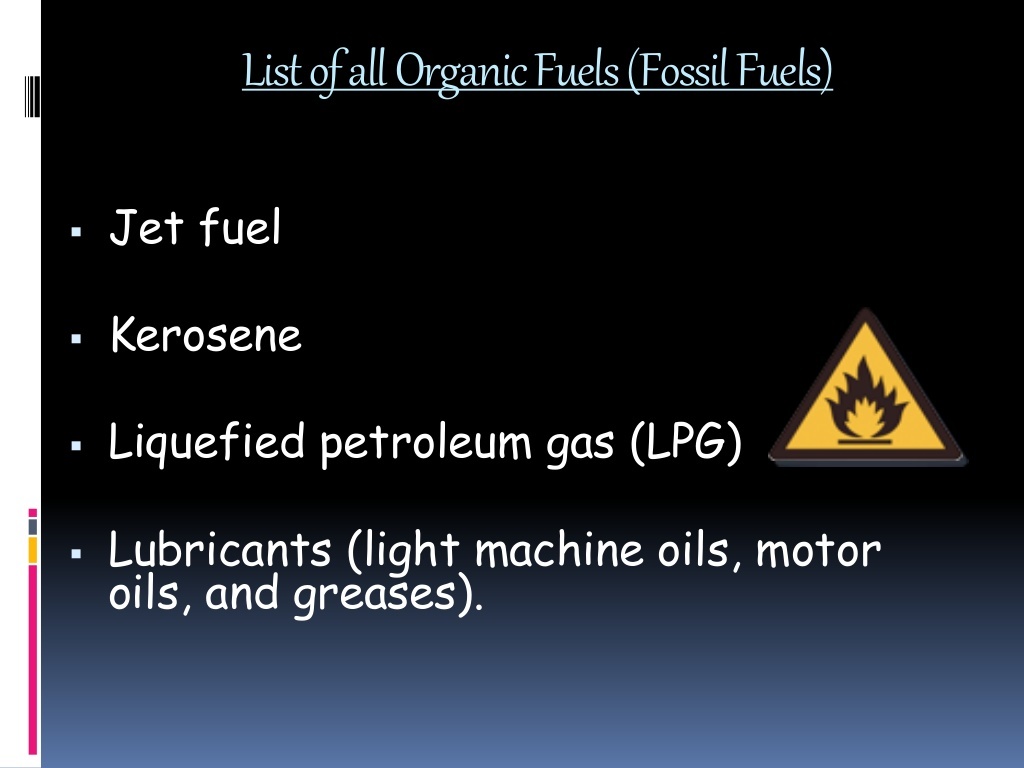 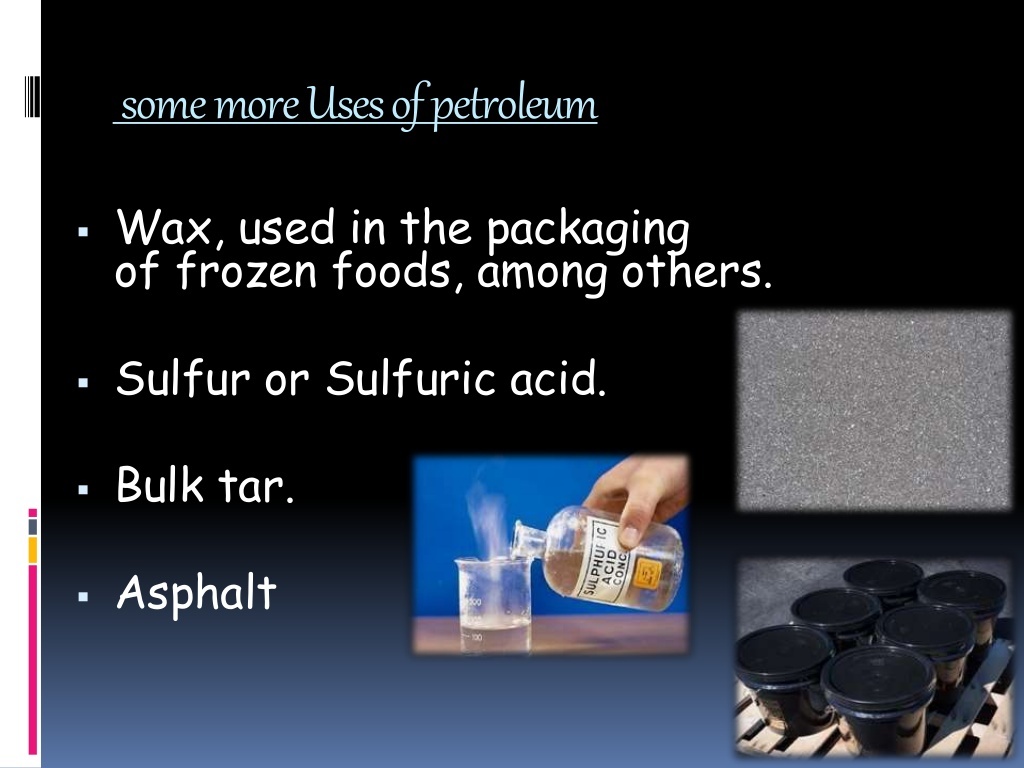 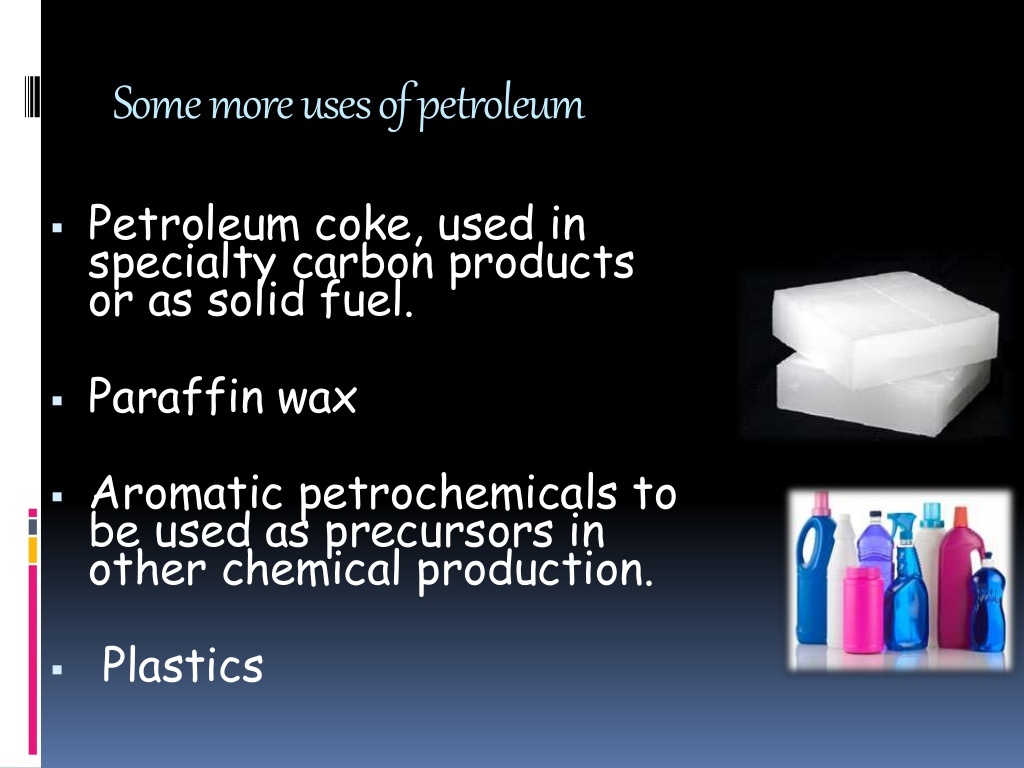 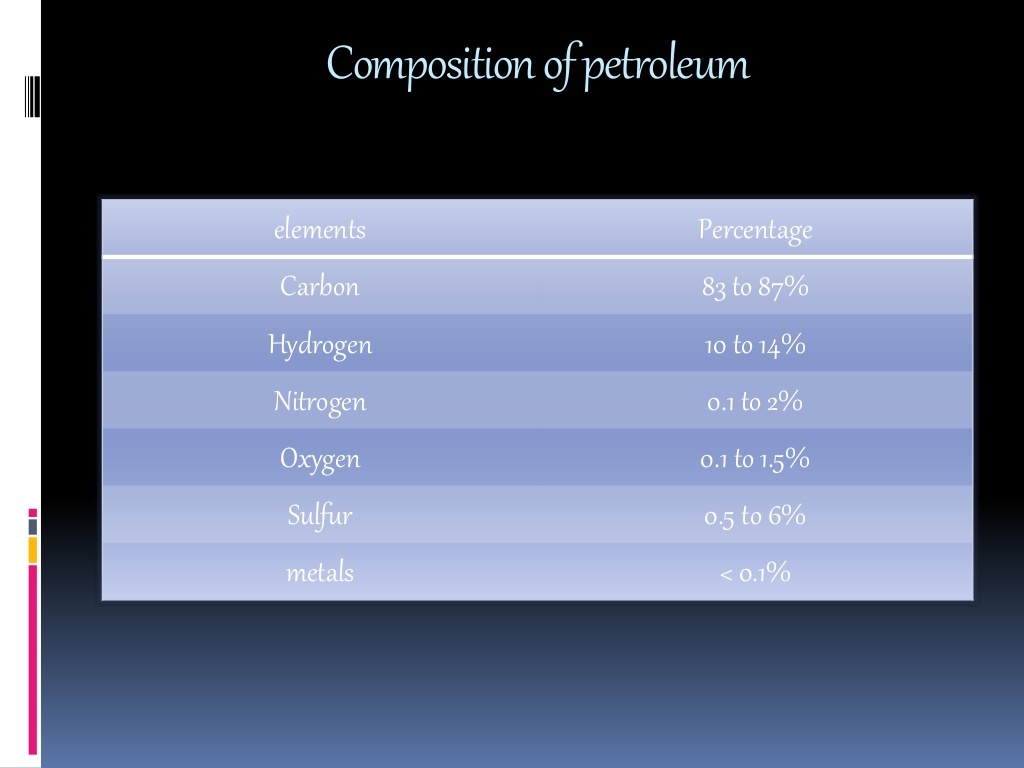 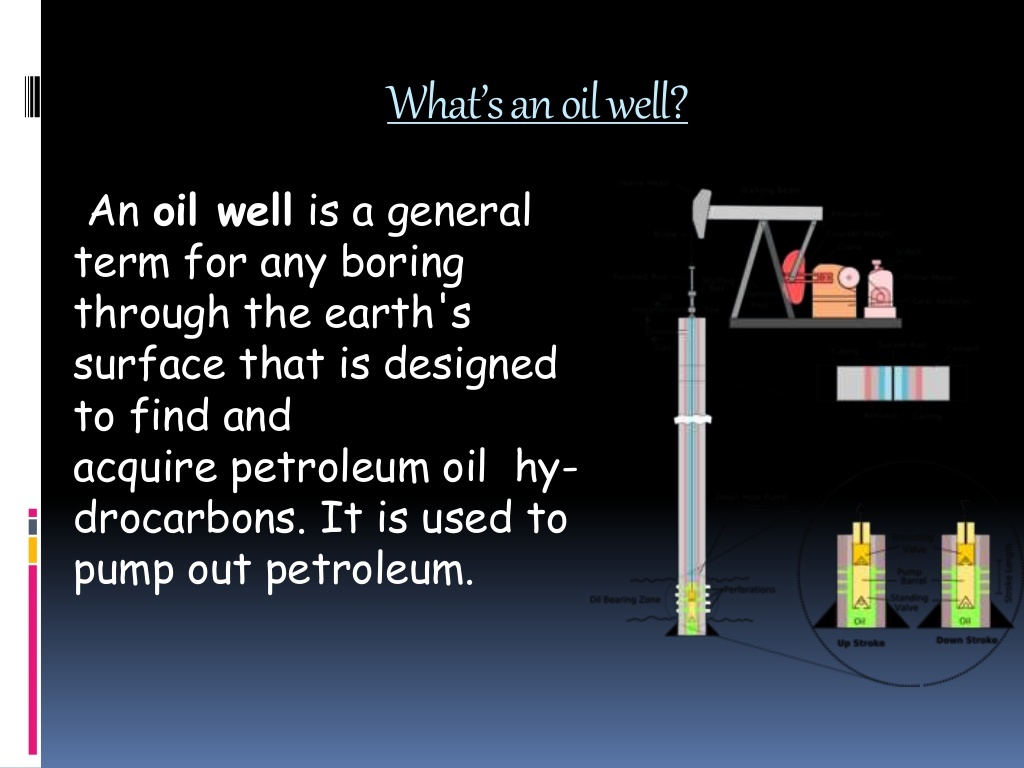 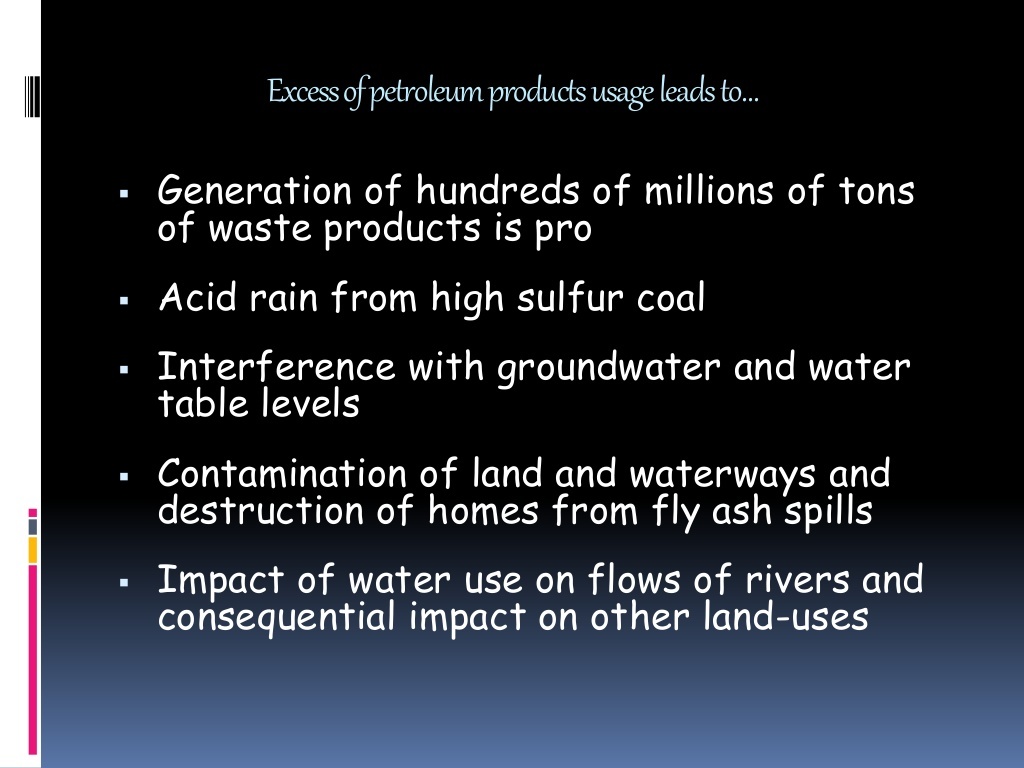 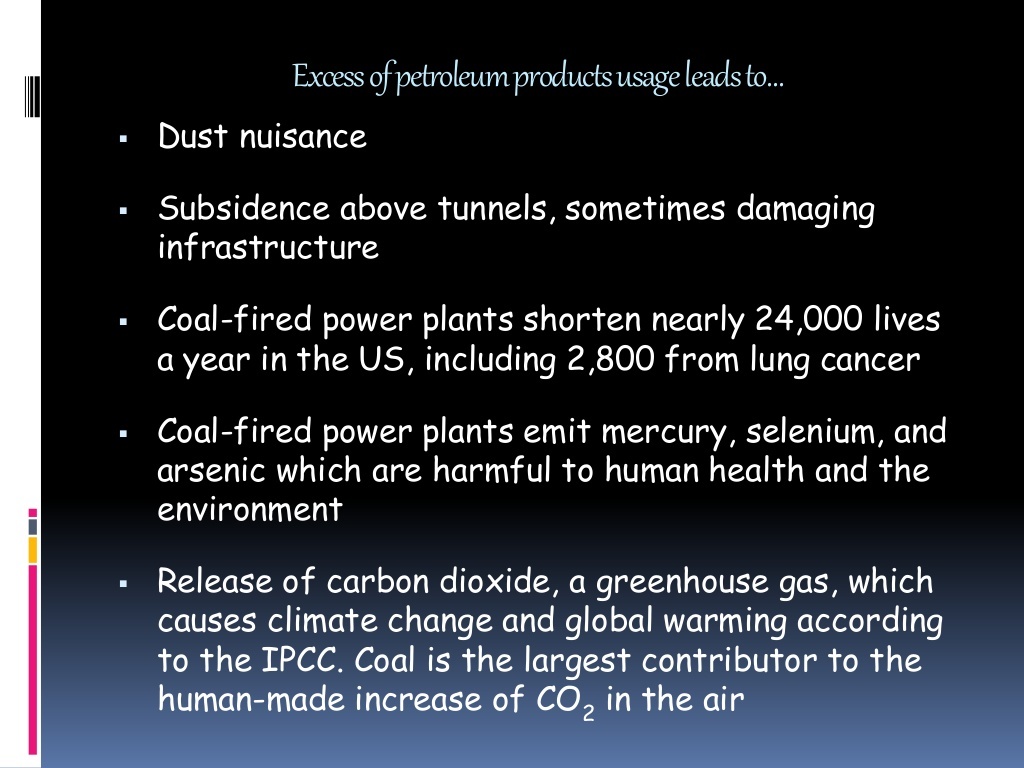 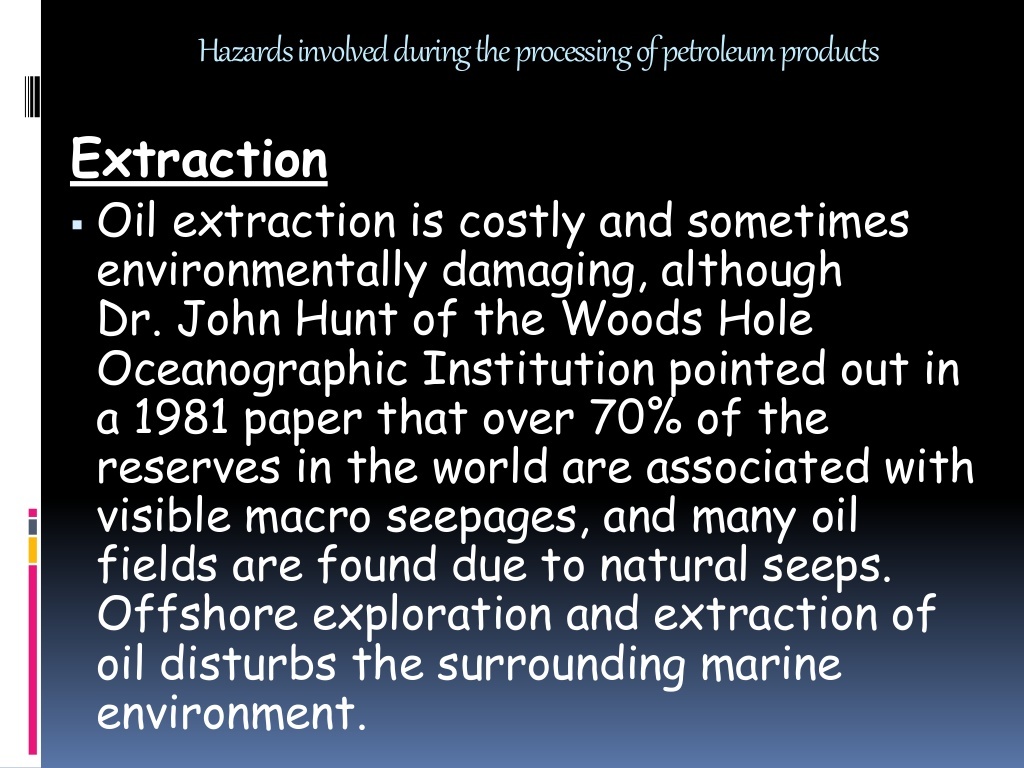 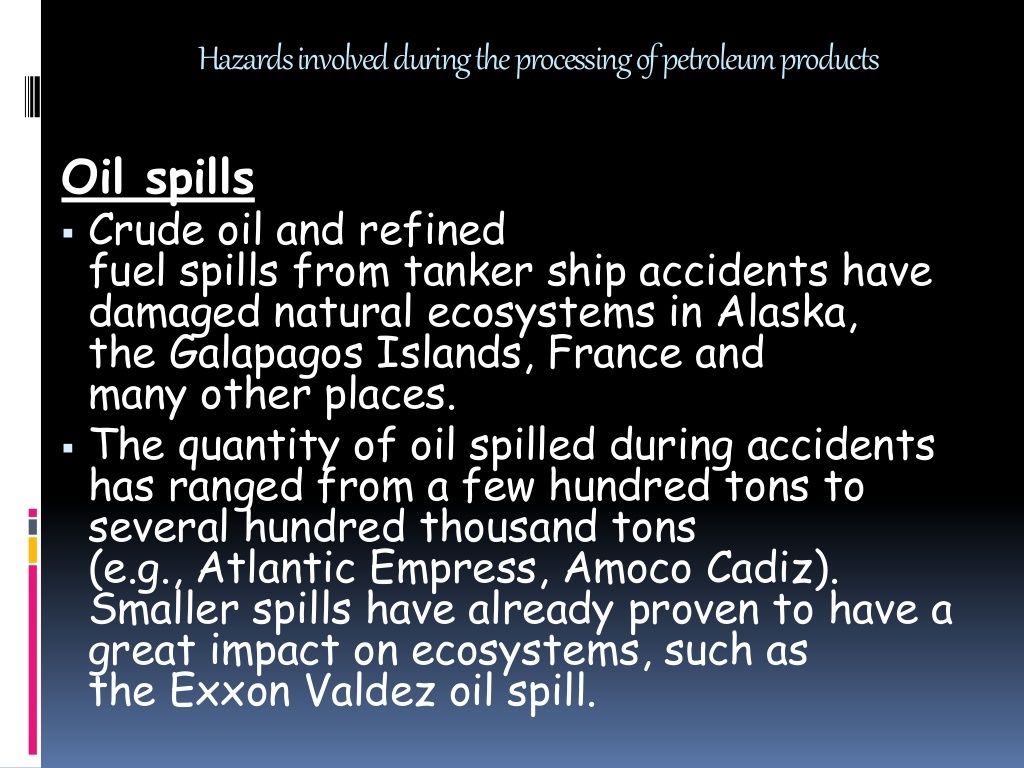 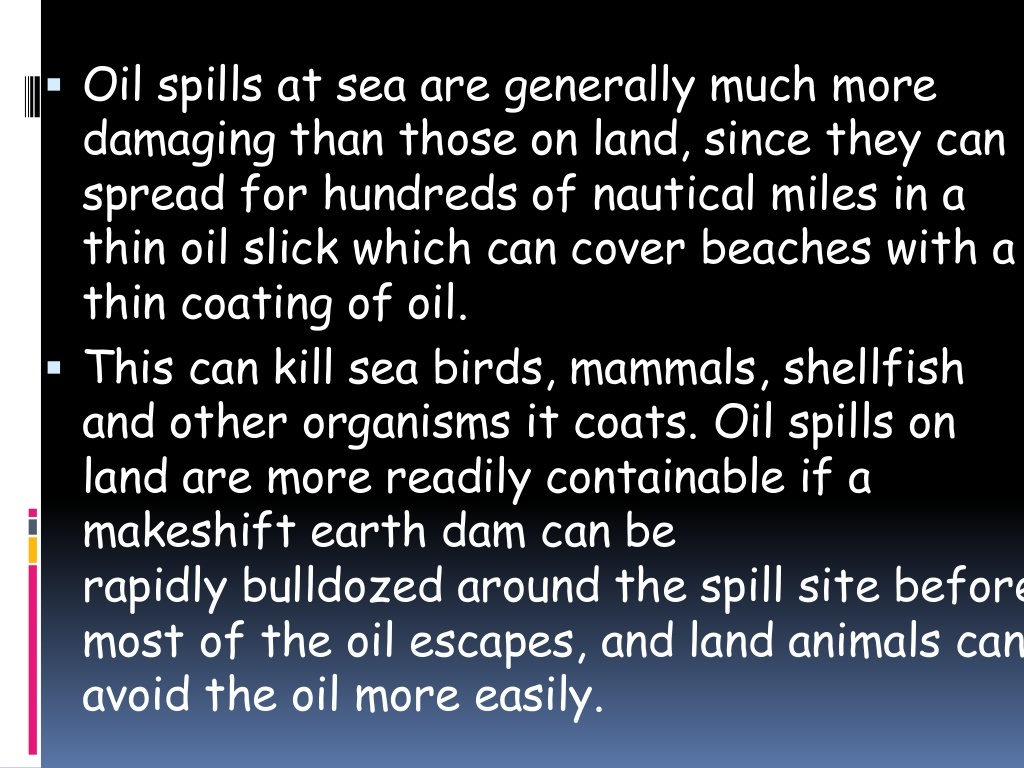 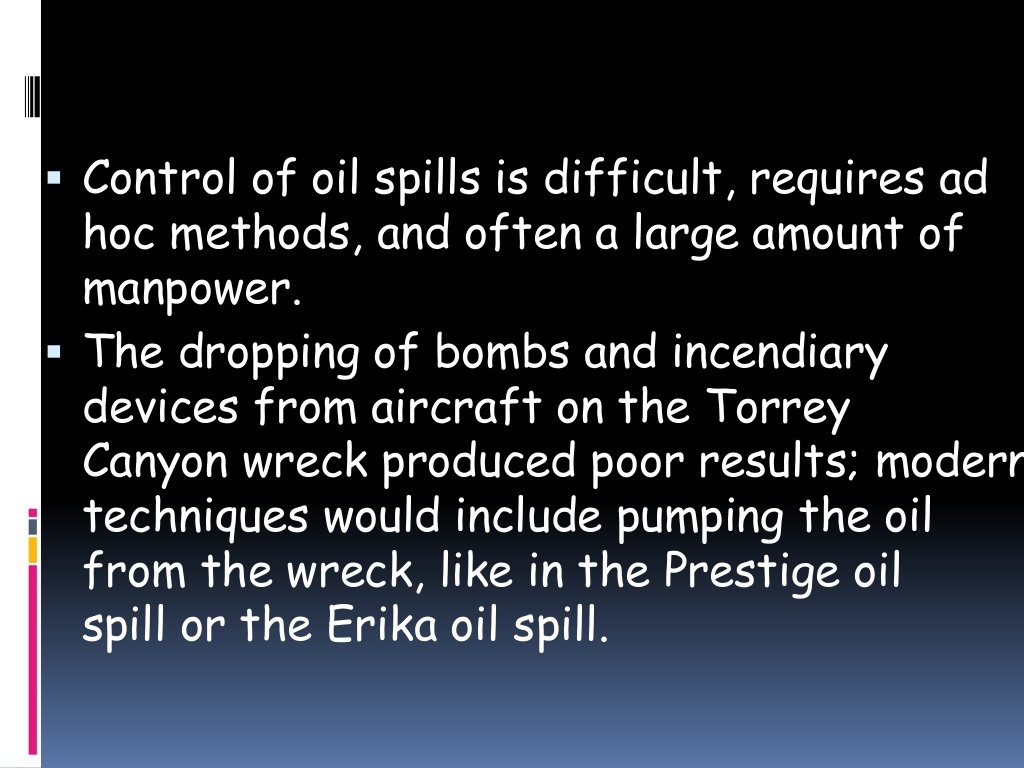 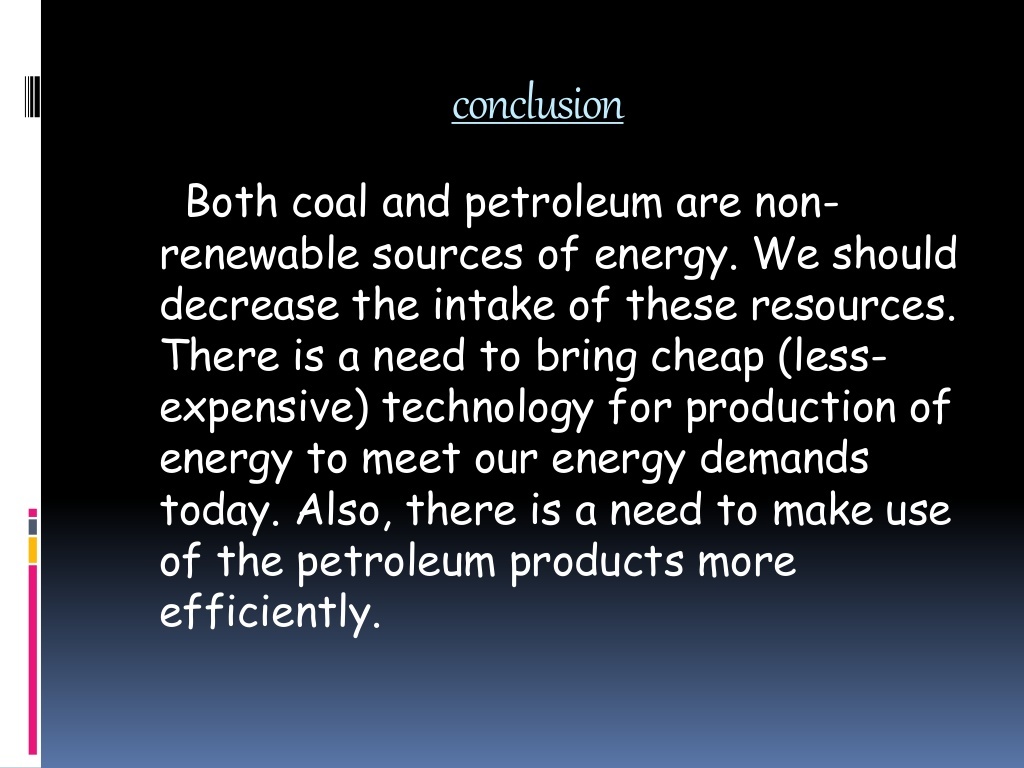